THE IMPLICATION OF SELF-REGULATED LEARNING AND SELF-DISCIPLINE IN ACADEMIC ACHIEVEMENT THROUGH NEED FOR ACHIEVEMENT IN DISTANCE HIGHER EDUCATION INSTITUTION
Presented by Jamil
for the Asian Association of Open Universities (AAOU) Conference 
14 – 16 October 2019
in Lahore, Pakistan
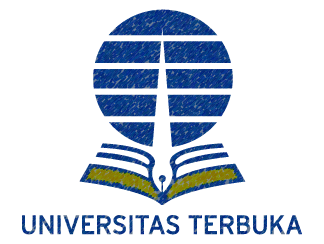 UPBJJ-UT of Makassar-Open University of Indonesia
Introduction
As we all know, distance education entails physical separation between instructors and students. It is therefore essential for distance education institutions to embrace a wide range of learning media to bridge the gap between teaching and learning. With many offerings of learning media, distance students adopt self-regulated learning across their academic paths.
Nurturing self-regulated learning manifests from a sense of responsibility associated with learning effort to transform student’s mental abilities into academic knowledge, skills and behavior. Self-regulated learning requires self-discipline and need for achievement that affect learning outcomes. This is a typical situation on a higher education level, where students are primarily responsible for what to learn, how long it takes to learn it and how to evaluate subject-matter mastery.
The provision of self-regulatory concept is associated with the differences in ability to achieve learning outcomes among the students. To deal with this, the Open University regulates students to participate in training and orientation with the aims of introducing distance education system and self-regulatory strategies critical for an individual student to gain equal opportunities for academic growth and success.
Literature Review
Self-regulated learning: (1) pre-planning of lessons, (2) a positive learning environment, (3) learning plans, (4) identifying learning activities, (5) executing learning activities, and (6) learning outcomes
McCelland (1999) 
Motivational model: 1) responsibility, 2) work plans, 3) decision-making & risk-taking skills, 4) action, and 5) a strong desire
2019
Ahmadi Khoiru Lif et al. (2012): 
Active process of constructing, assimilating and accommodating new knowledge
Need for achievement: self-regulated paths; flexibility of time 
and space; and excellence in academic outcomes
Next, we have need for achievement. Need for achievement navigates students toward self-regulated paths that allow for the flexibility of time and space, and excellence in academic outcomes.
Hypothesis Development
H4
H3
Positive effect of need for achievement on learning outcomes
H2
Positive effect of self-discipline on learning outcomes
H1
Positive effect of self-regulatory skills on learning outcomes
Simultaneous positive effect of self-regulatory skills, self- discipline and need for achievement on learning outcomes
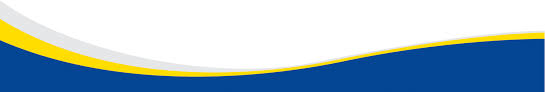 Method
Research Type
Place & Time
Sample
Variables
Data Collection
Self-regulated learning (X1)
Self-discipline (X2)
Need for achievement (Y1)
Learning   outcomes (Y2)
Multiple regression analysis, survey data and path analysis
Simple  random samples questionnaires and interview
43 students in a packet system semester (Sistem Paket Semester or SIPAS) for Non TTM (Onsite Tutoring)
UPBJJ-UT of Makassar that sampled students in Selayar Regency during 2018.1
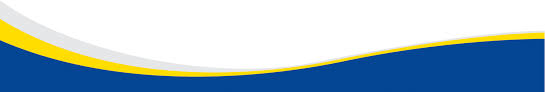 Output of Correlation and Coefficient of Determination
Model Summary
a. Predictors: (Constant), Need for Achievement (Y1), Self-Regulated Learning (X1), Self-Discipline (X2)
the statistical inference of R of 0.880 means that the group of predictor variables is strongly correlated with learning outcomes. With R2 of 0.774, the total effect of the predictor variables reaches 77.4%. The other 27.6% accounts for unknown variable(s).
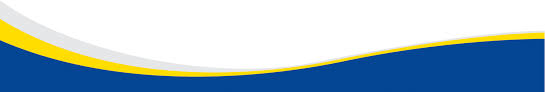 Naw lets,s see the result of simolaeneous effect
Anova
a. Predictors: (Constant), Need for Achievement (Y1), Self-Regulated Learning (X1), Self-Discipline (X2)
b. Dependent variable: Learning Outcomes (Y2)
Simultaneous Test
With F value of 41.089 at a significance of 0.00, the evidence that the three predictor variables as a whole have positive and significant effects on learning outcomes is statistically confirmed. This suggests that the increase in self-regulated learning, discipline and need for achievement can be used to predict the increase in learning outcomes.
indicating a positive and significant effect  learning on learning outcomes;
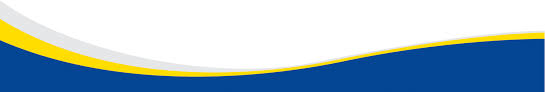 This table entails a tes partial cocelation
Coefficienta
Unstandardized Coefficients
standardized Coefficients
a. Dependent variable: Learning Outcomes (Y2)
Multiple regression equation:  
Y1 = 1.477 + 0.207 X1 + 0.275 X2 + 0.387
Based on the data in the table, the model for individual partial regression coefficients is:
Partial Test
The hole variabels indicties positif and signifikan effect to learning out cam
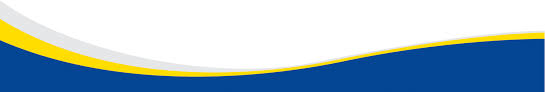 Correlation between Variables
X1
0.344
0.441
0.476
Y2
Y1
0.312
0.465
X2
indicating a positive and significant effect of self-regulated learning on learning outcomes;
Among the variabels Y1 has the dominant effect to learning outcomes Id means that all the hypotesis are accepted
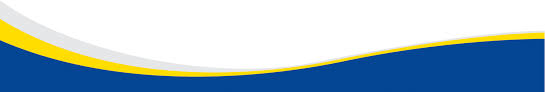 Conclusion
The increase in the rate of self-regulated learning, self-discipline and need for achievement altogether causes the increase in learning outcomes. 
The increase in self-regulated learning accounts for the increase in learning outcomes. 
The increase in self-discipline accounts for the increase in learning outcomes.  
The increase in need for achievement accounts for the increase in learning outcomes. 
The rise in the rate of self-regulated learning and self-discipline brings about the rise in learning outcomes through need for achievement. 
.
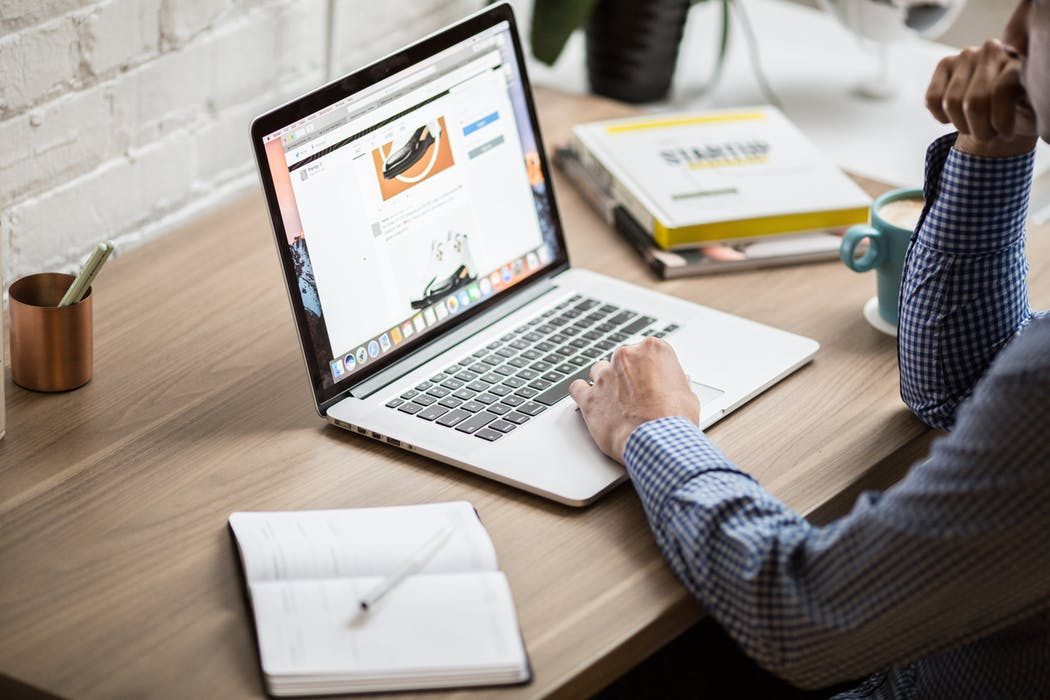 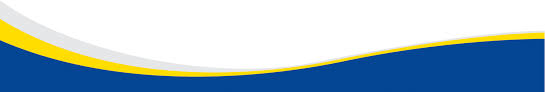 Including and examining the constructs of self-regulated learning and self-discipline in self-regulated learning 
A vital role of managerial decisions along policy-making and implementation processes, when it comes to enhancing need for achievement and learning outcomes
Suggestion
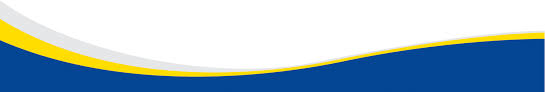 Thank You.